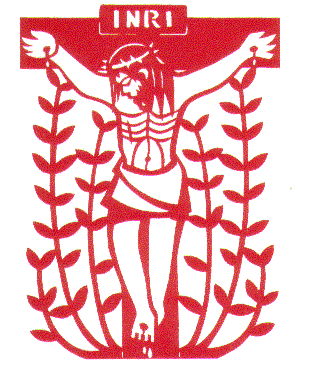 证道
更美好的安排
（王下5：1-14）
证道： 更美好的安排(王下5：1-14)
引言：

先知交接期
確立以利沙先知的身份
乃縵是誰？
問題所在？
证道： 更美好的安排(王下5：1-14)
上帝出乎意外的預備
超越邏輯的指令
信心帶來永恆的祝福
证道： 更美好的安排(王下5：1-14)
总结：
	唯有放下自我，憑信心去遵行上帝的指示，忍耐等候，才可以享受那從上而來非一般的福氣。

	如 经 上 所 记 ， 神 为 爱 他 的 人 所 预 备 的 ， 是 眼 睛 未 曾 看 见 ， 耳 朵 未 曾 听见 ， 人 心 也 未 曾 想 到 的 。只 有 神 借 着 圣 灵 向 我 们 显 明 了 。 因 为 圣 灵 参 透 万 事 ， 就 是 神 深 奥 的 事 也 参 透 了 。（林前2:9-10）
 
	要真正明白神的旨意，就必須隨着神聖靈而行。